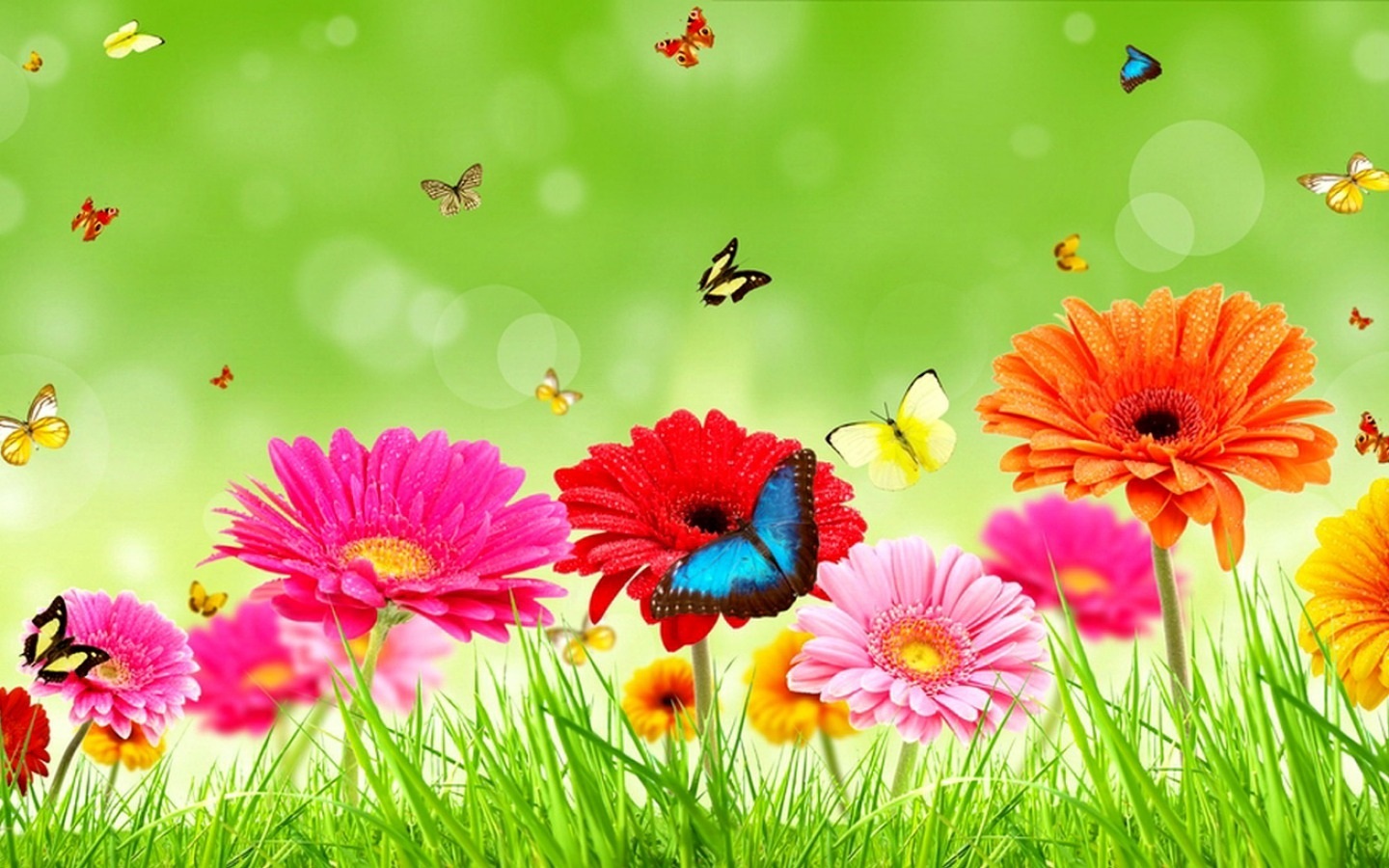 স্বাগতম
শিক্ষক পরিচিতি
ফারজানা জাফর
সহকারি শিক্ষক 
চাপড়া সরকারি প্রাথমিক বিদ্যালয়
পটিয়া , চট্টগ্রাম।
Email-jafarboby1985@gmail.com
শ্রেনীঃ দ্বিতীয়
সময়ঃ৪০ 
বিষয়ঃবাংলা
শিখনফল
২.২.১   গল্প শুনে বুঝতে পারবে। 
২.৩.১   ছবি দেখে বাক্য বলতে পারবে। 
২.৪.১   প্রমিত উচ্চারণে গল্প পড়তে পারবে। 
২.৩.৩  গল্প সংশ্লিষ্ট প্রশ্নের উত্তর লিখতে পারবে।
চলো আমরা একটি ভিডিও দেখি
https://www.youtube.com/watch?v=CmR5lBA_Kz4
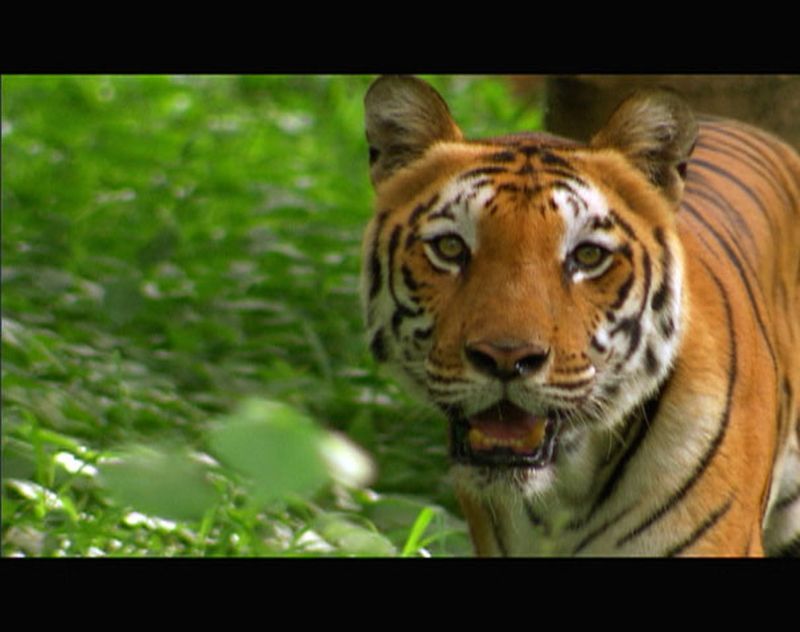 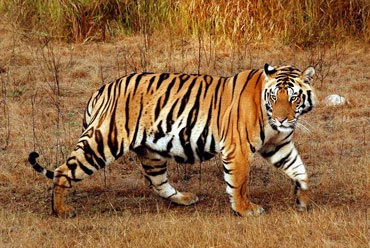 সুন্দরবনের রয়েল বেঙ্গল টাইগার
সুন্দরবনের বিভিন্ন পাখির ছবি
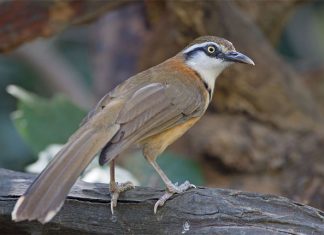 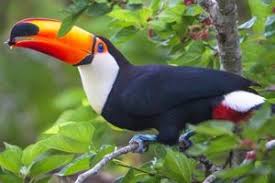 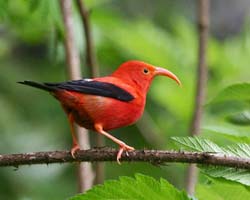 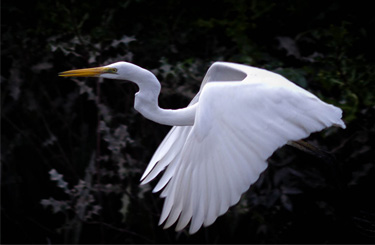 সুন্দরবনের বিভিন্ন প্রাণীর ছবি
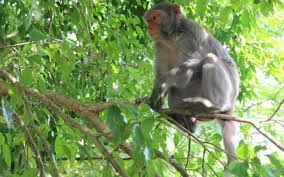 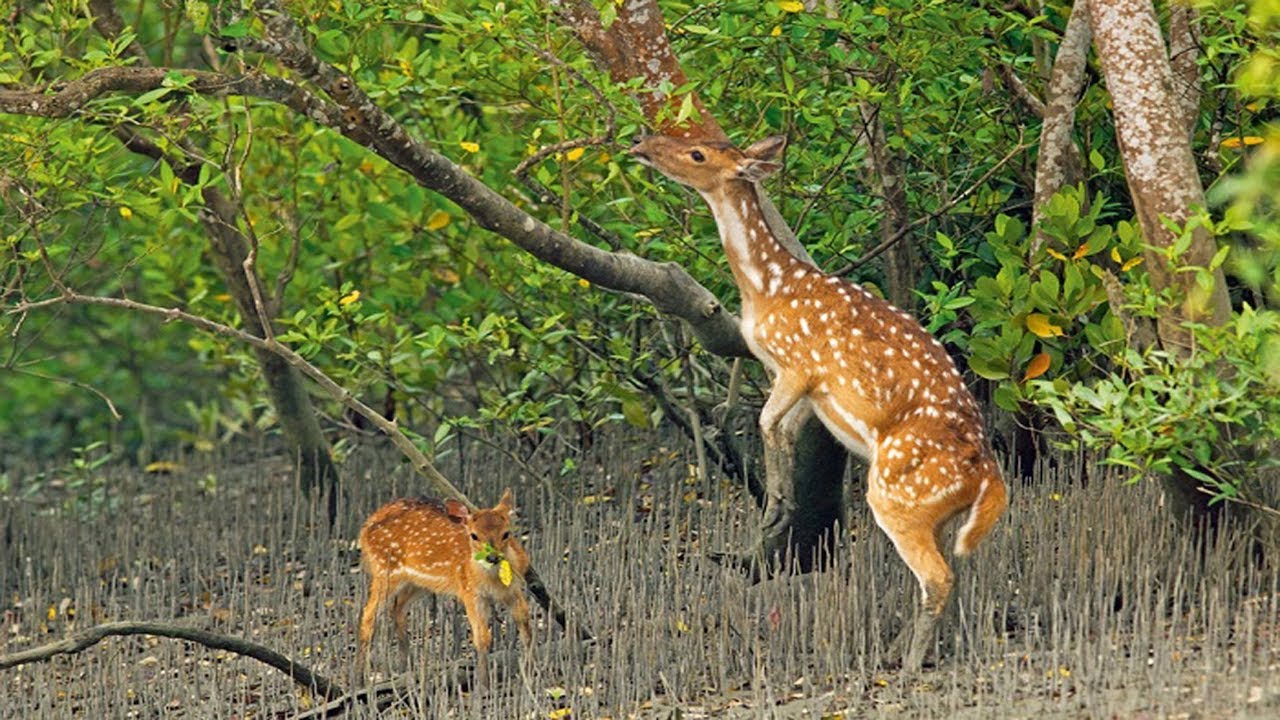 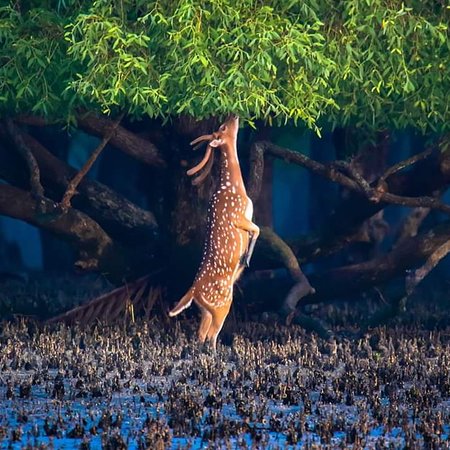 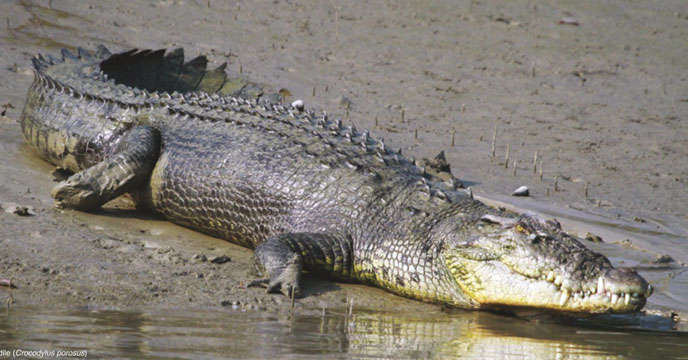 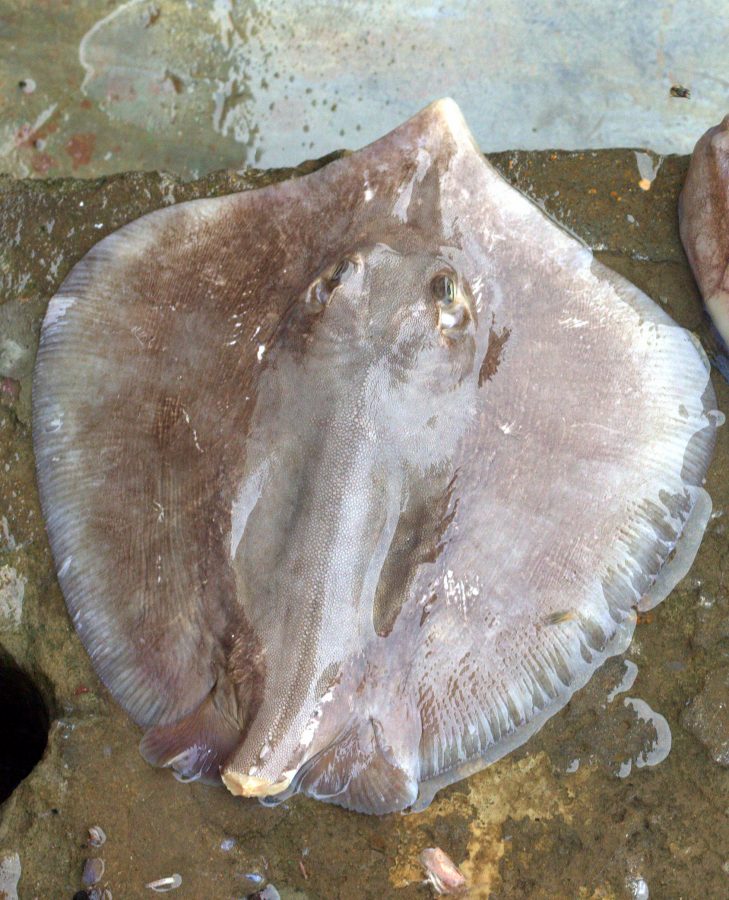 মধুর চাক
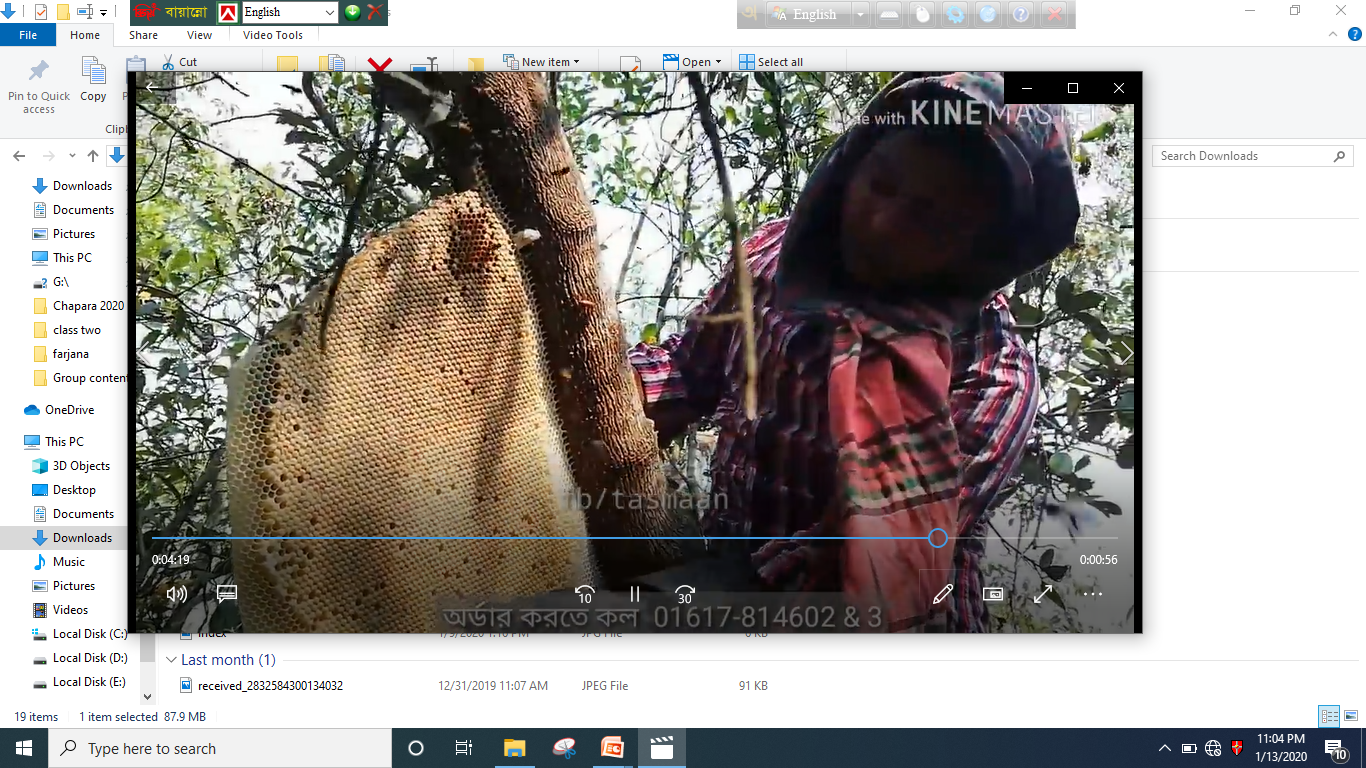 পাঠ শিরোনামঃ
ছবির গল্প
পাঠের নামঃ
সুন্দরবন
পাঠ্যাংশ
অমি খুব খুশি----- সুন্দরবনকে বিদায় জানাল।
নতুন শব্দ
ভাব
বন্ধুত্ব
কচি পাতা
ছোট নতুন পাতা
মৌয়াল
যারা মধুর চাক কাটেন
শিক্ষকের পাঠ
শিক্ষার্থীর পাঠ
পাঠ সংশ্লিষ্ট প্রশ্ন
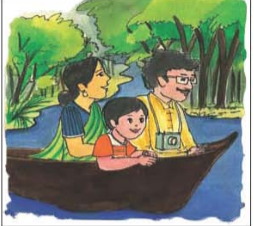 অমি কোথায় বেড়াতে গিয়েছে?
সুন্দরবনে
সুন্দরবনে কি কি আছে?
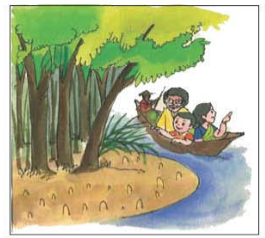 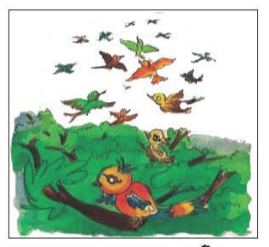 গাছ
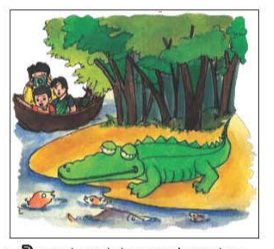 পাখি
মাছ ও কুমির
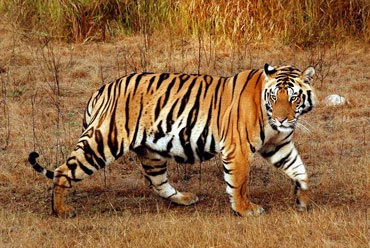 সুন্দরবনের বাঘের নাম কি?
রয়েল বেঙ্গল টাইগার
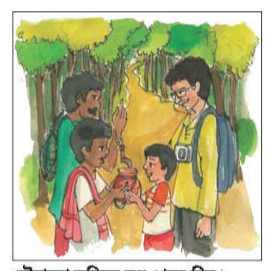 কারা অমিকে মধু খেতে দিল?
মৌয়ালরা
জোড়ায় জোড়ায় পড়বে অত:পর এককভাবে পড়বে।
প্রশ্নের উত্তর লিখ
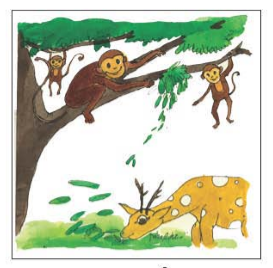 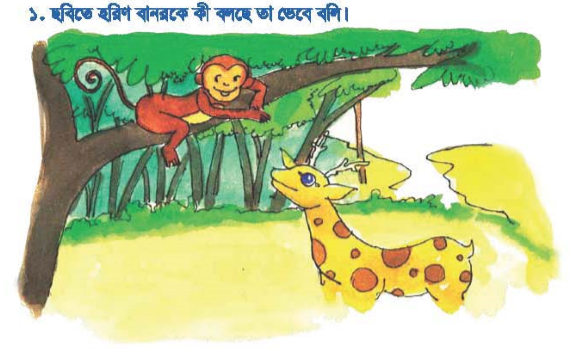 বানরের সাথে কার খুব ভাব ছিল?
হরিণ কী খায়?
বাড়ির কাজ
সুন্দরবন সম্পর্কে ৩টি বাক্য লিখে আনবে।
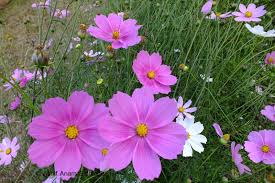 ধন্যবাদ